OTO KONTROL
(ÖZ DENETIM)
2024
1
OTOKONTROL NEDİR?
Psikolojinin önemli kuramcılarından Albert BANDURA  “OTOKONTROL” kavramını  bireylerin kendi davranışlarını ve duygularını yönetme becerisi olarak ele almaktadır. 

Bu kavram, öz-yeterlik (self-efficacy) ile bağlantılıdır ve bireylerin, hedeflerine ulaşma konusunda kendilerine olan inançlarının sağlıklı bir yaşam  sürme üzerinde önemli bir etkisi olduğunu vurgulamaktadır.
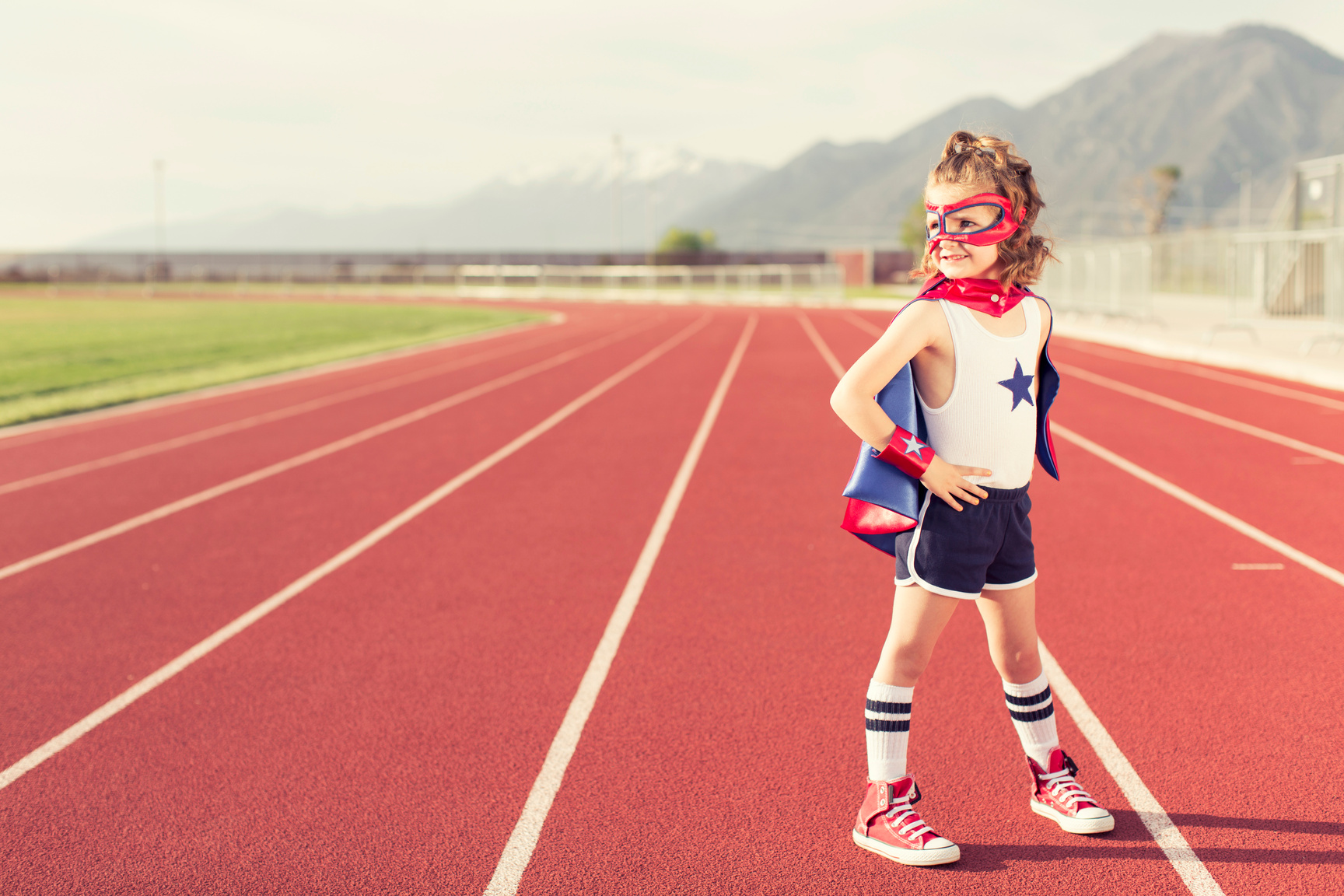 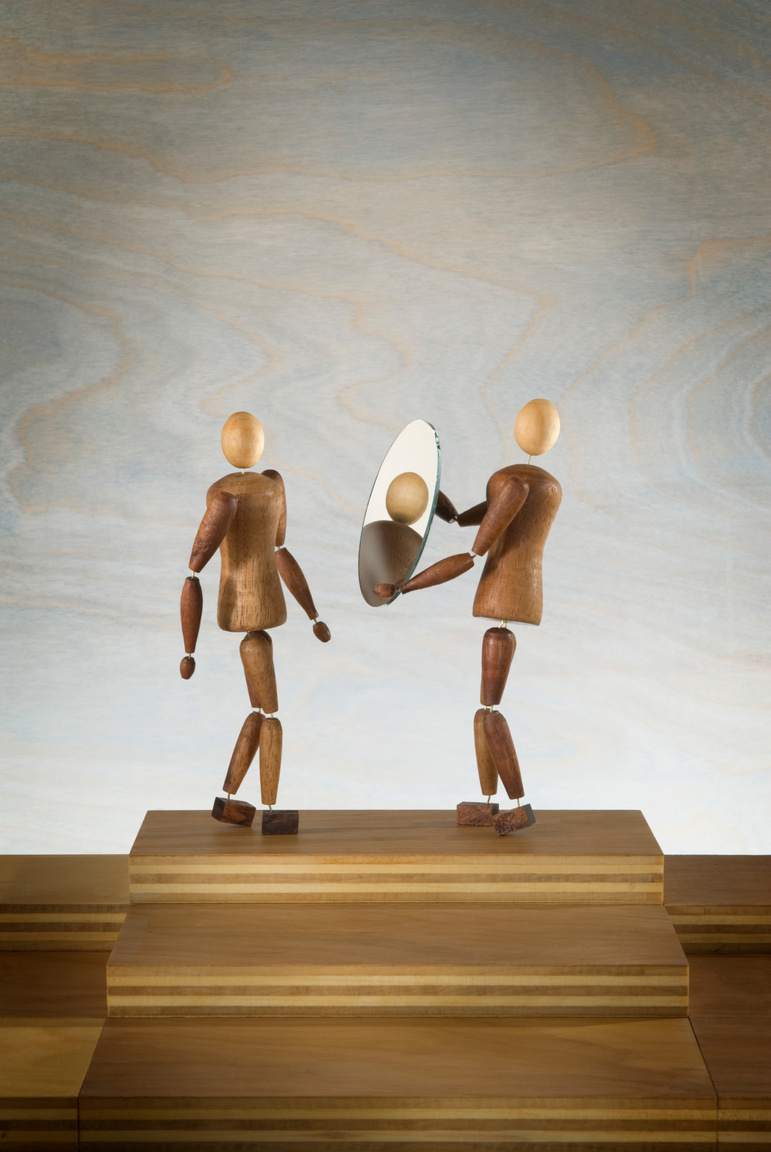 2
NEDEN ÖNEMLİ
Baumeister ve Heatherton (1996), otokontrolün kişisel başarı, sosyal ilişkiler ve psikolojik sağlık üzerindeki olumlu etkilerini vurgulamaktadır. Çocukluk döneminde geliştirilen otokontrol becerileri, bireylerin daha sonraki yaşamlarında çeşitli zorluklarla başa çıkabilme kapasitelerini artırır.
Otokontrol, çocukların ergenlik dönemine geçişinde özellikle kritik bir öneme sahiptir. Ergenlik, dürtü kontrolünün zayıfladığı, risk alma davranışlarının arttığı bir dönemdir. Bu noktada, çocuklara otokontrol becerilerini öğretmek, sağlıklı karar verme süreçlerini destekler ve olumsuz sonuçların önüne geçer. Ayrıca, akademik başarı üzerinde de önemli bir etkiye sahiptir; otokontrol sahibi çocuklar, hedeflerine ulaşmak için gerekli planlama ve öz disiplin becerilerini geliştirebilirler (Duckworth & Seligman, 2005).
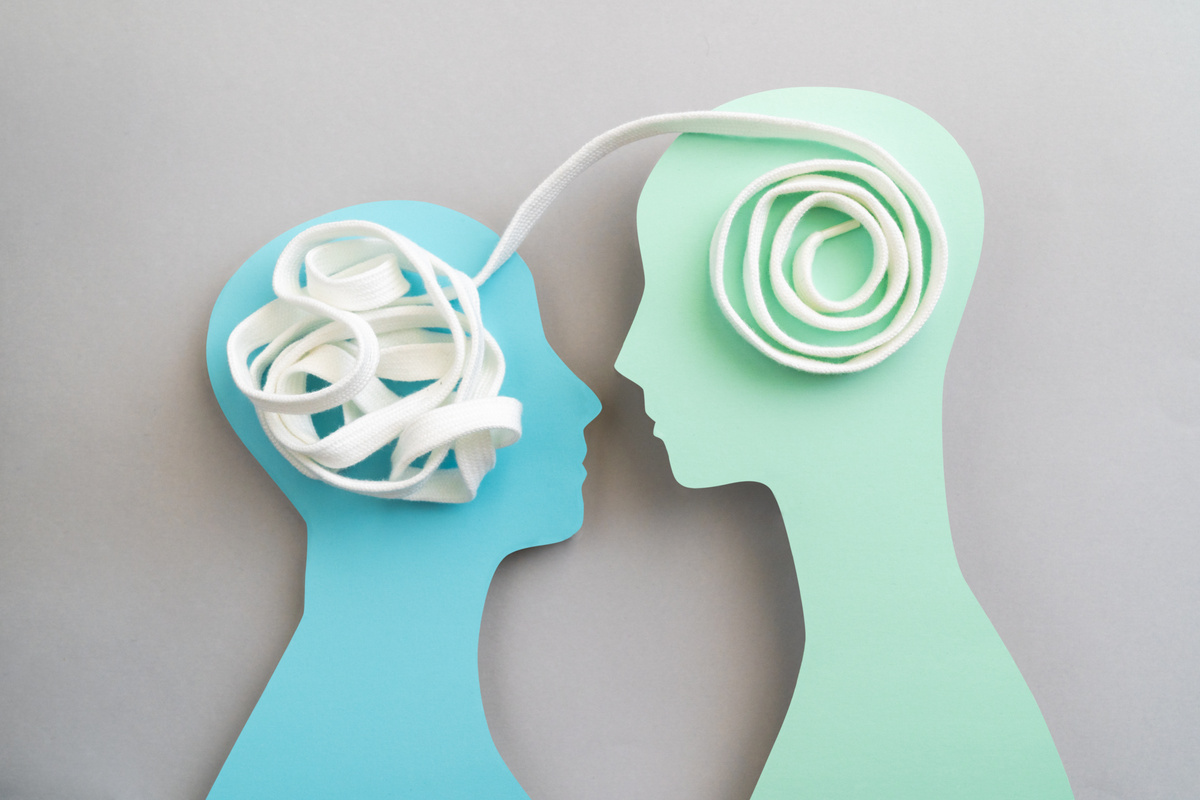 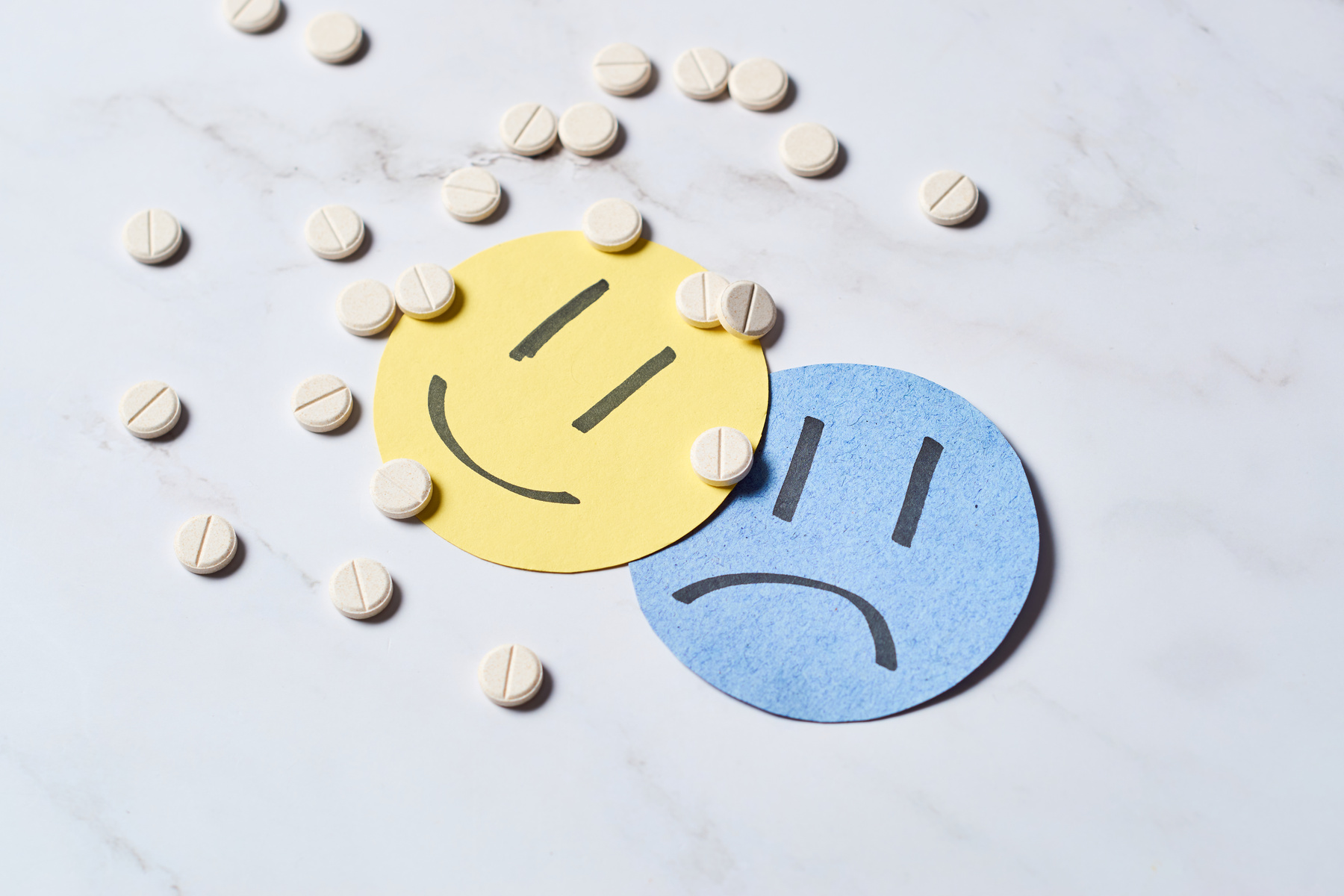 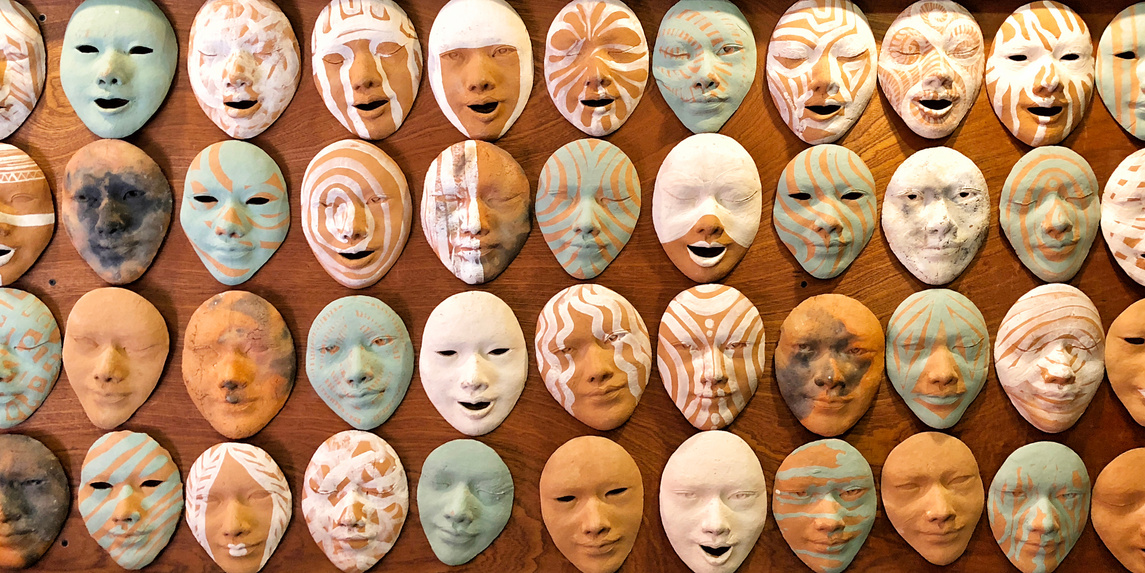 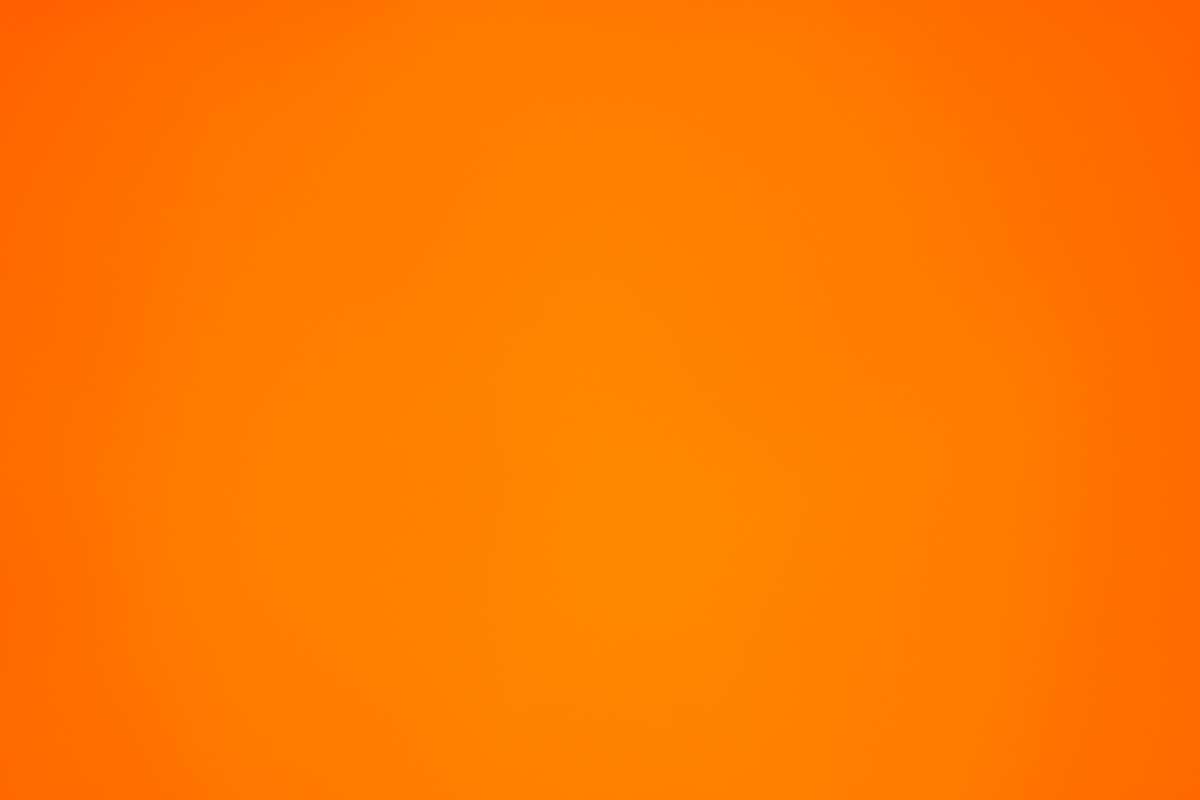 3
OTOKONTROL TEMEL BİLEŞENLERİ
Duygusal Kontrol
Paul Ekman ve James Gross gibi psikologlar tarafından geliştirilen teorilere göre, duygusal kontrol, duygusal tepkilerin nasıl ortaya çıktığını, yönetildiğini ve düzenlendiğini anlamada önemli bir kavramdır.
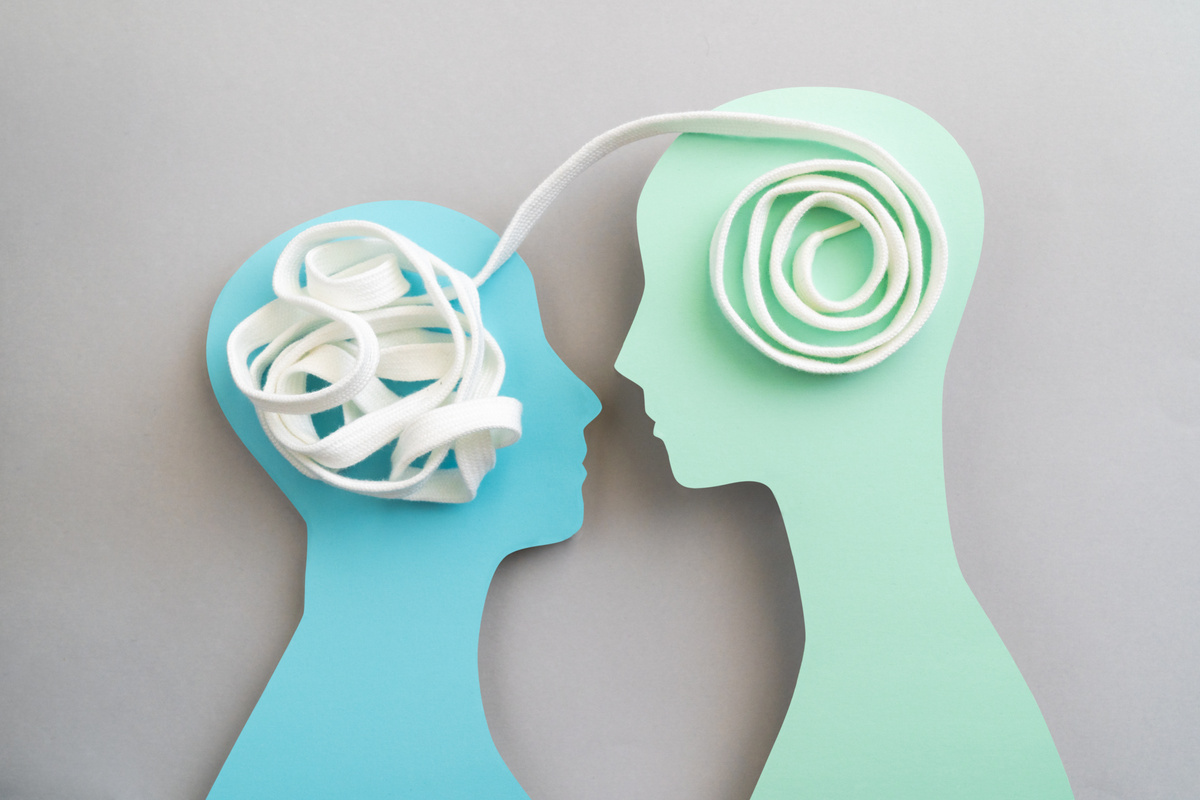 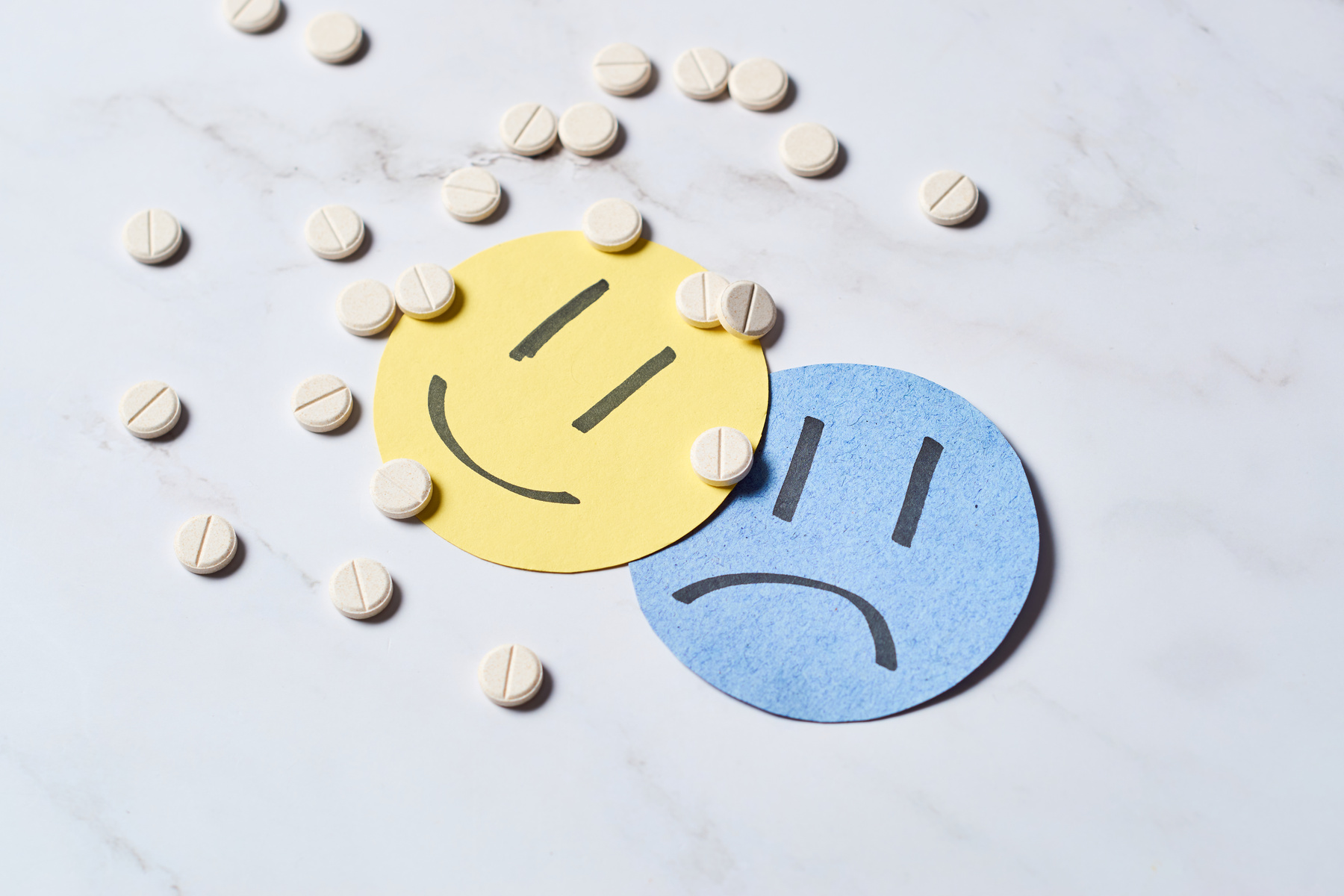 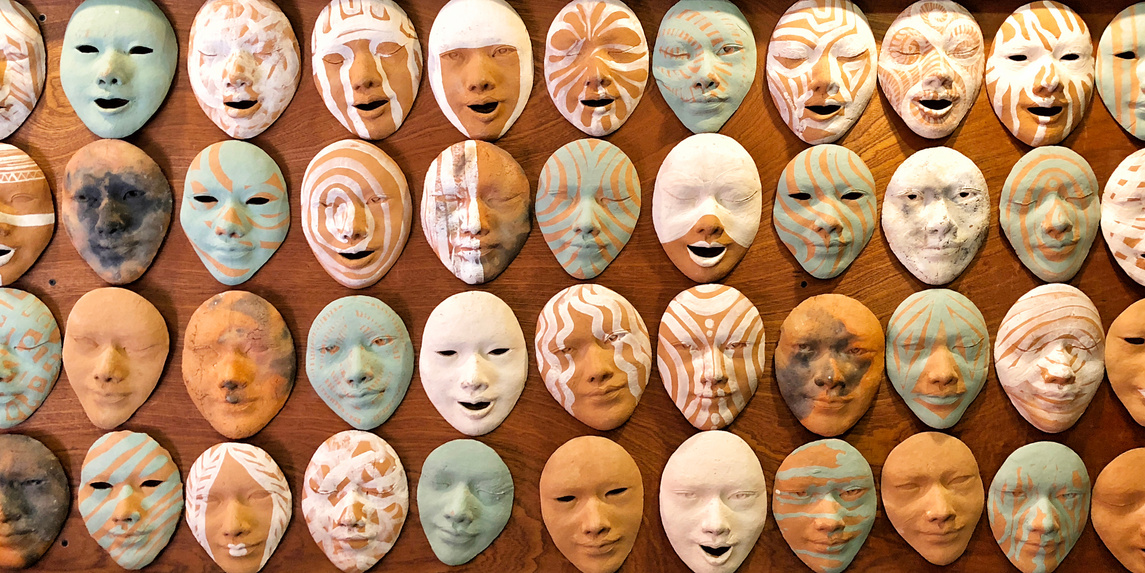 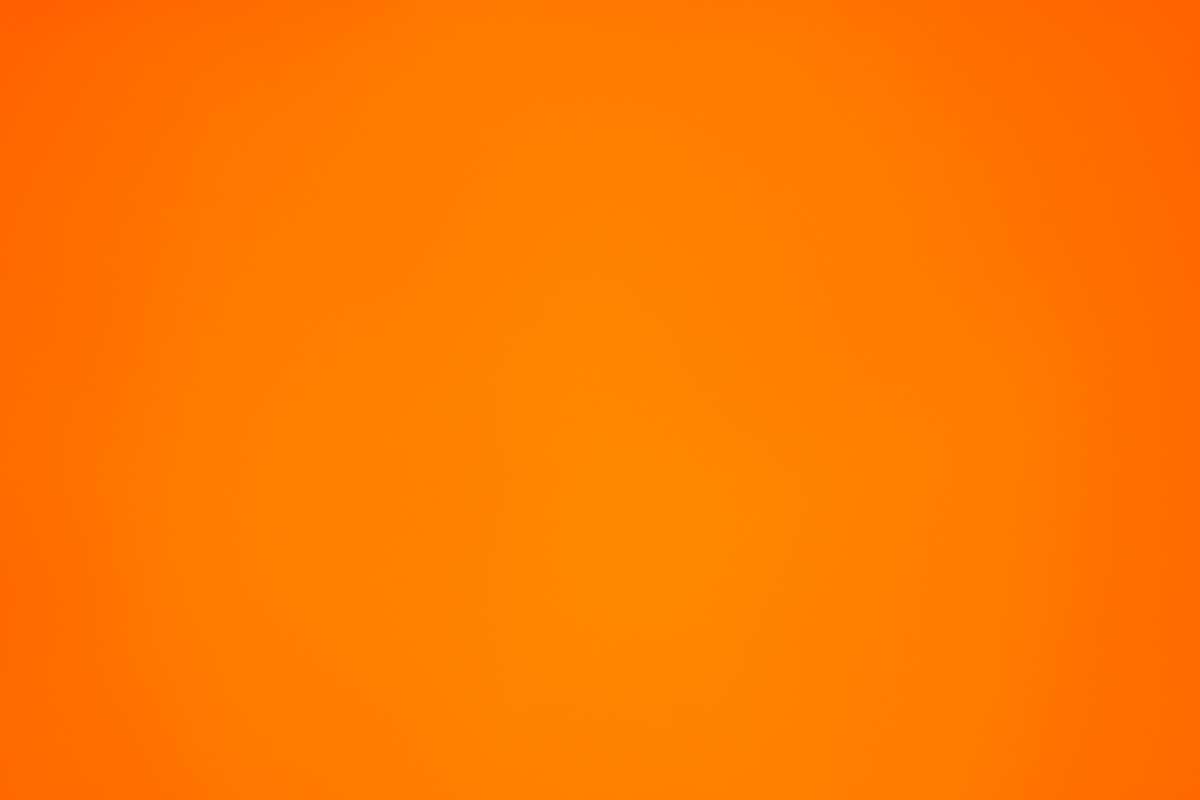 4
OTOKONTROL TEMEL BİLEŞENLERİ
ÖNEMİ
Duygusal kontrol, hem mental sağlık hem de sosyal ilişkiler açısından kritik bir rol oynamaktadır.
Duygusal düzenleme becerileri, stresle başa çıkma, kaygı ve depresyon gibi ruhsal sorunların yönetilmesine yardımcı olabilir.
Duyguların kontrol altına alınması, daha sağlıklı iletişim ve ilişkilerin kurulmasına olanak tanır. Güçlü duygusal kontrol, çatışmaları azaltır ve empati kurma yeteneğini artırır.
Duygusal kontrol, mantıklı ve bilinçli karar verme süreçlerini destekleyerek, olumsuz sonuçlardan kaçınmaya yardımcı olur.
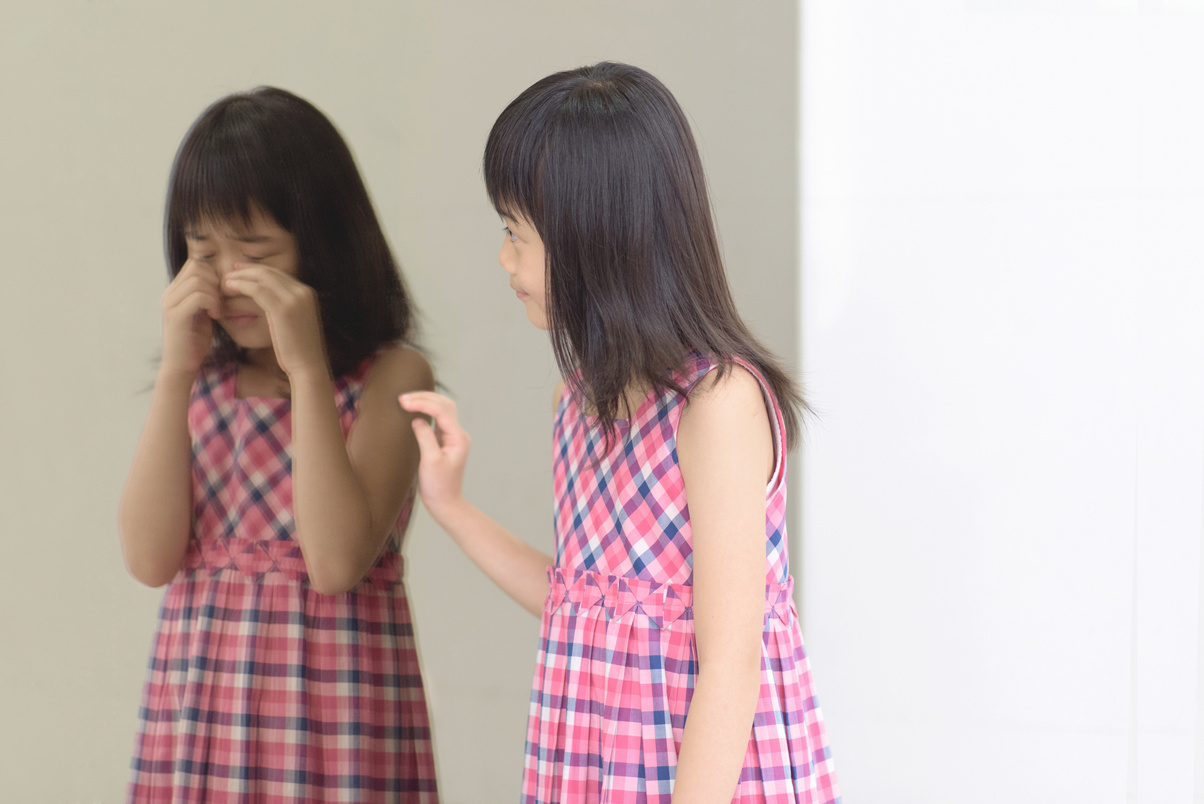 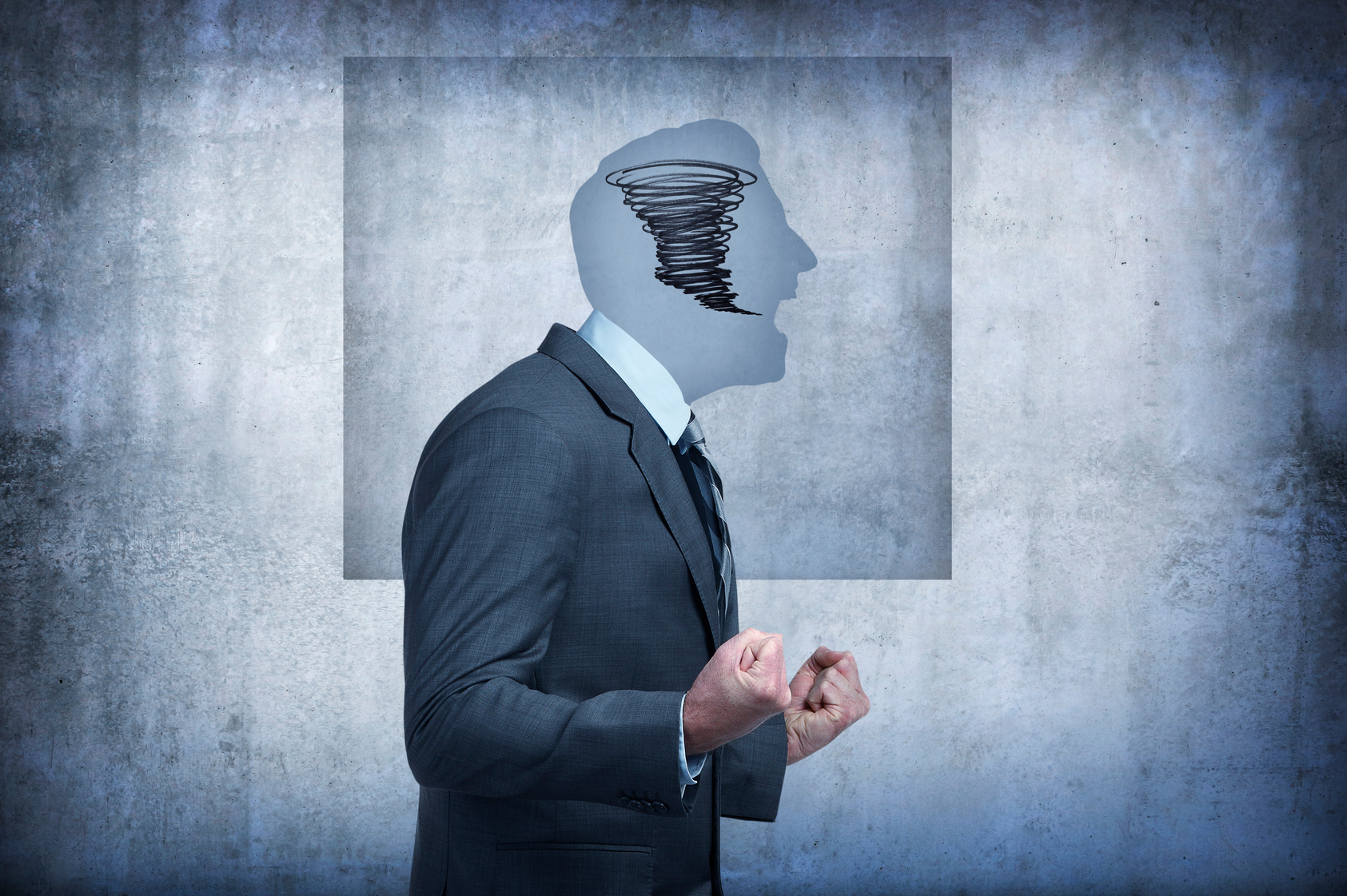 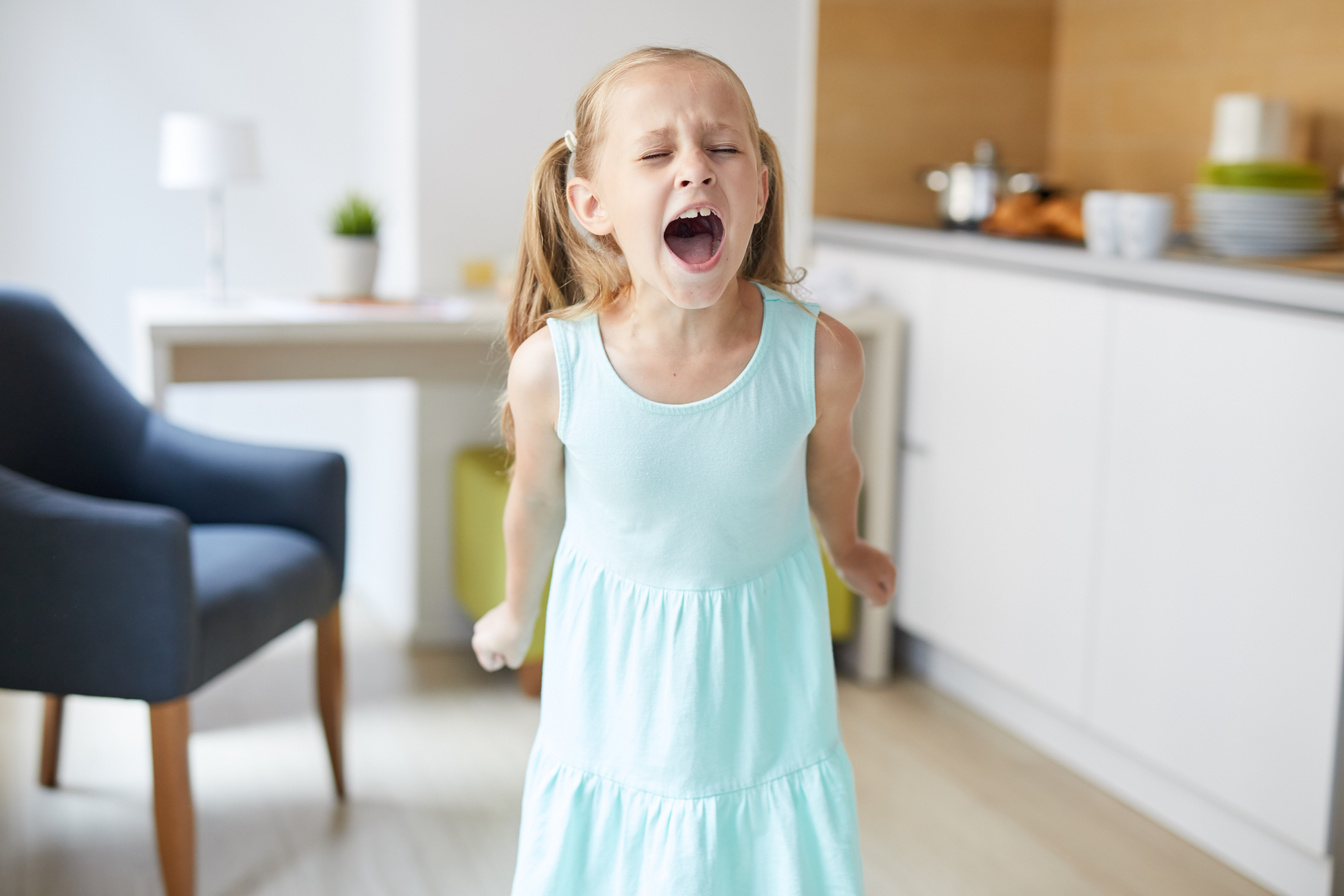 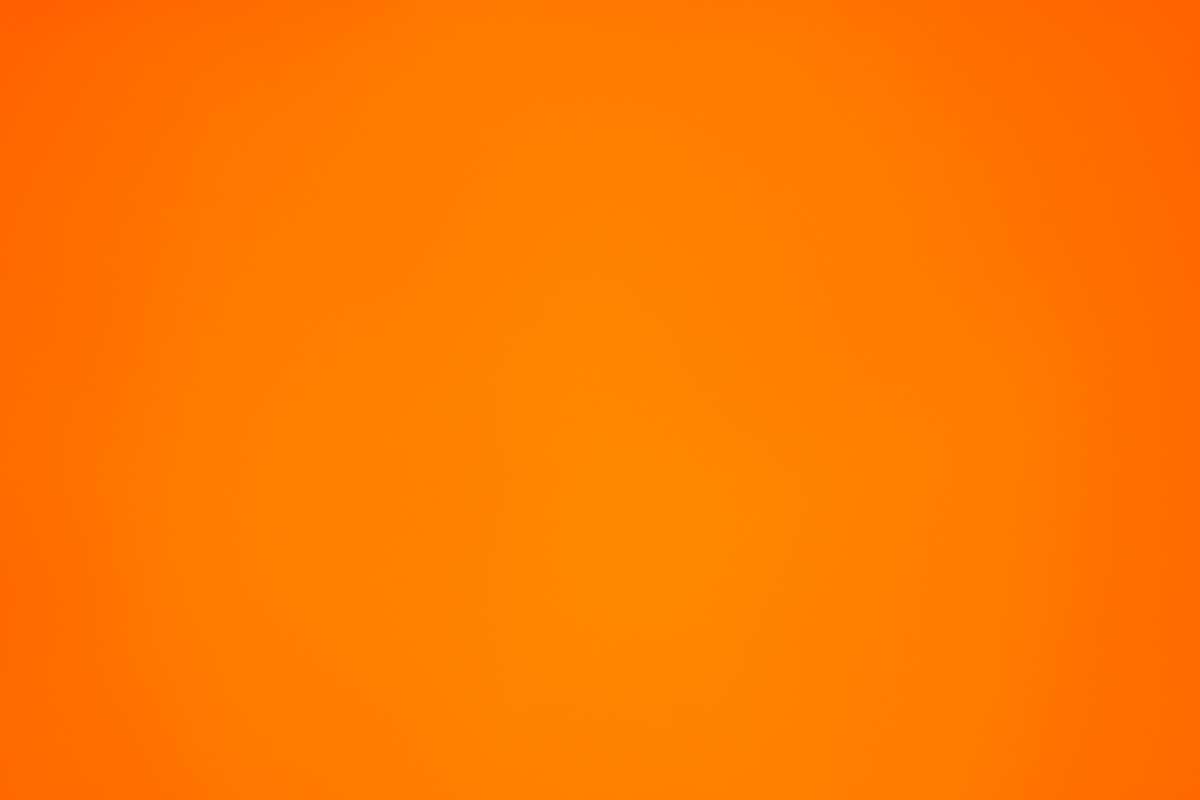 5
OTOKONTROL TEMEL BİLEŞENLERİ
Davranışsal Kontrol
Davranışsal kontrol, bireylerin kendi davranışlarını düzenleme ve hedeflerine ulaşma yeteneğini ifade eder. Bu, duyguları, düşünceleri ve davranışları izleme, değerlendirme ve gerektiğinde değiştirme sürecini içerir.
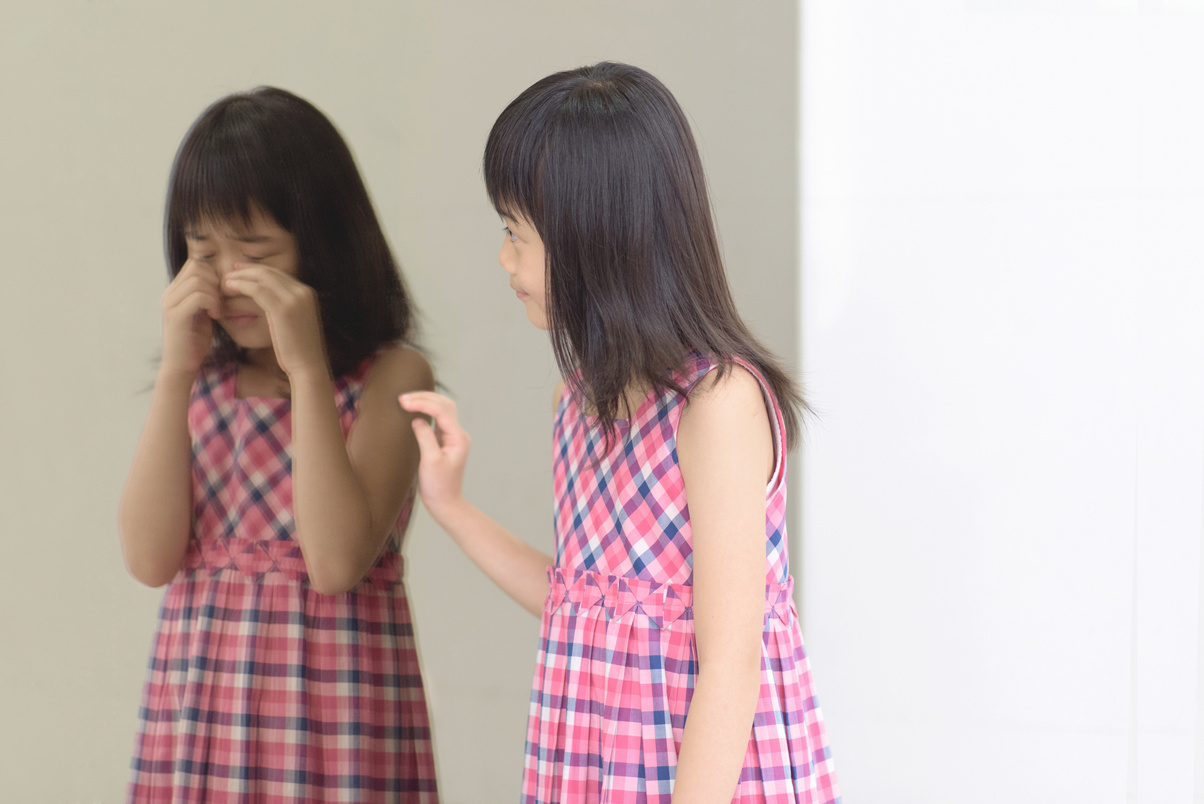 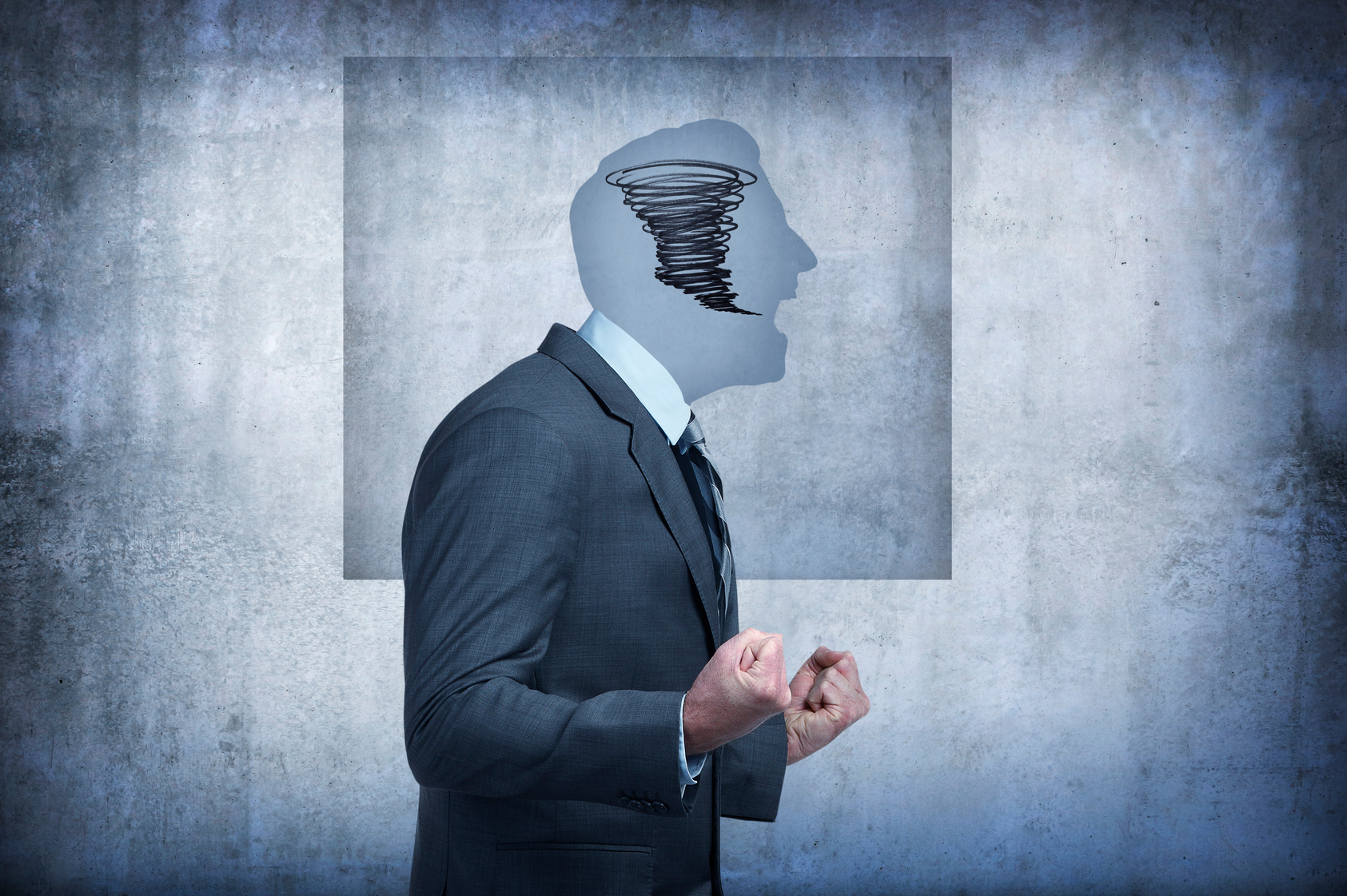 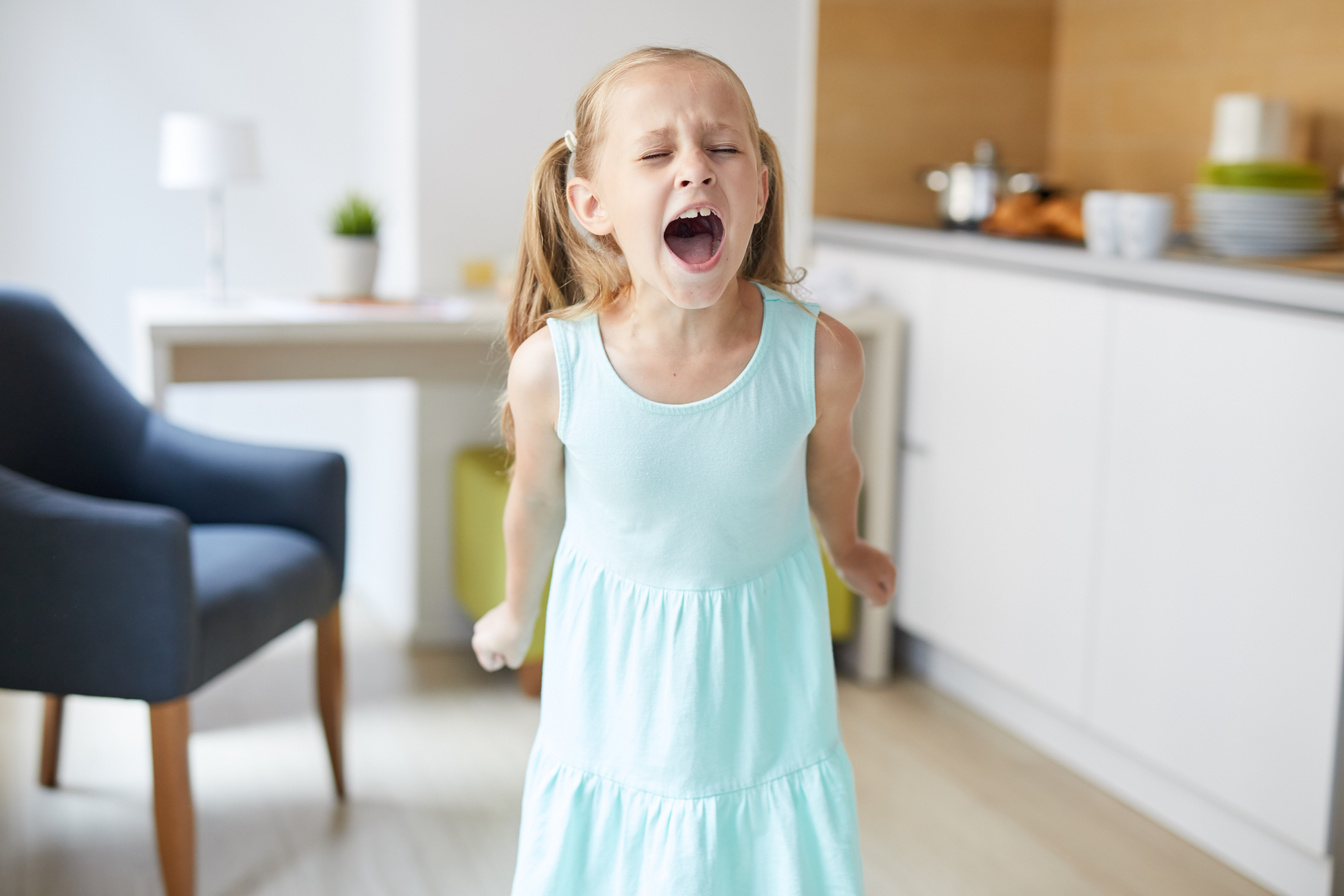 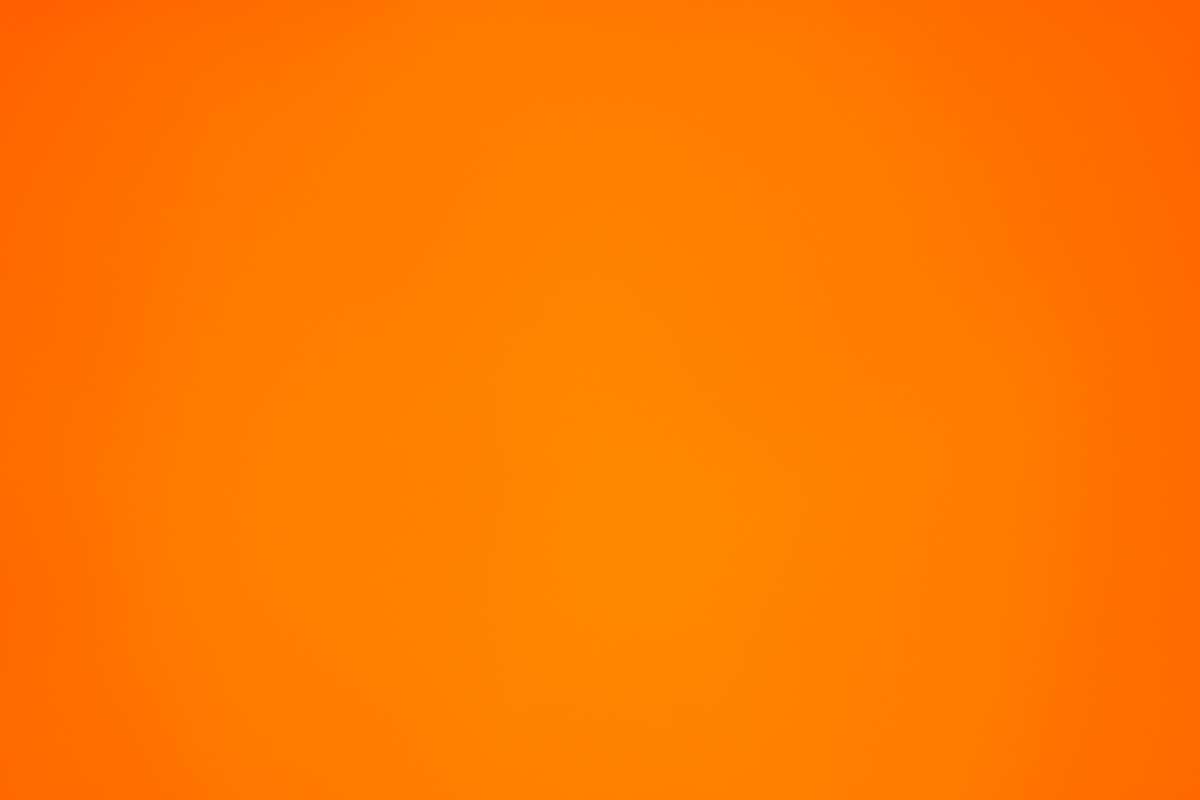 6
OTOKONTROL TEMEL BİLEŞENLERİ
ÖNEMİ
Bireyler, tutum ve davranışlarını kontrol ederek belirledikleri hedeflere ulaşmada daha etkili olabilirler.
Davranışsal kontrol, bireylerin stres, kaygı veya öfke gibi duyguları yönetmelerine yardımcı olur. Bu, sosyal ilişkileri iyileştirir ve kişisel mutluluğu artırır.
Bireyler, duygusal veya dürtüsel tepkileri yerine daha mantıklı ve düşünülmüş kararlar alabilirler.
Davranışlarını kontrol edebilen bireyler, sorunlarla başa çıkma becerilerini geliştirme şansına sahip olurlar.
Davranışsal kontrol, öz disiplinin temelini oluşturur ve bireylerin zaman yönetimi ve önceliklendirme becerilerini geliştirmesine yardımcı olur.
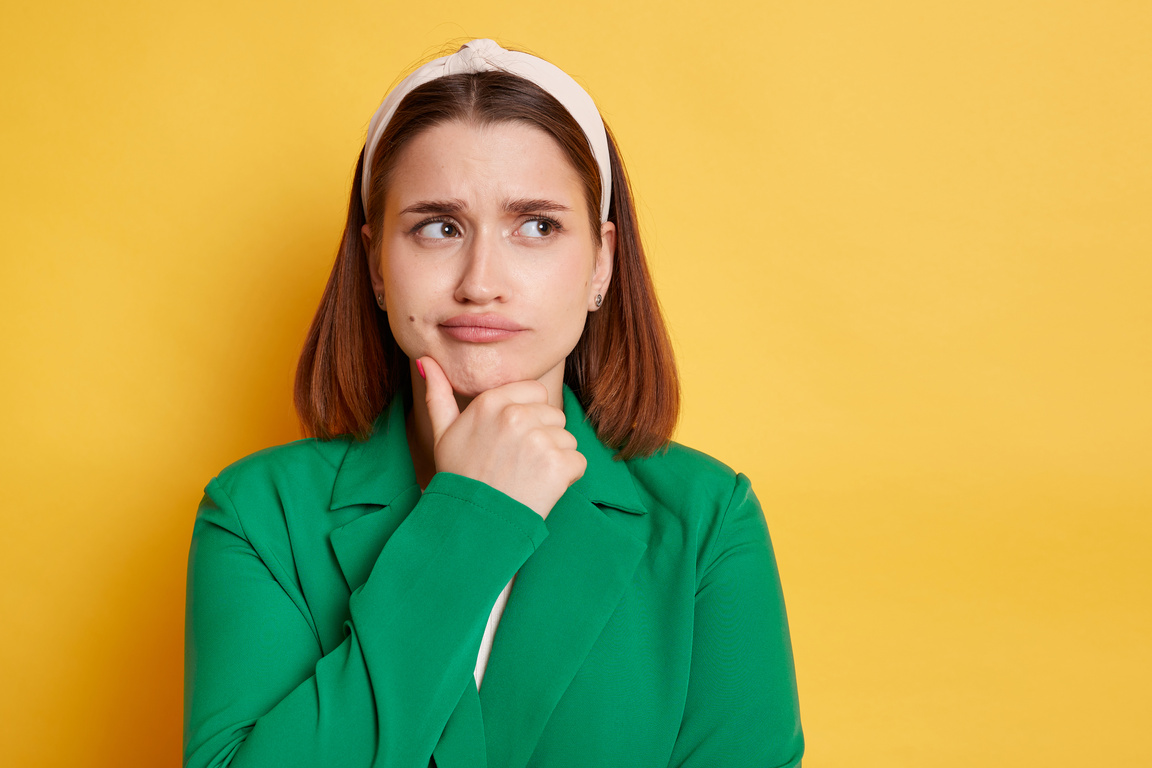 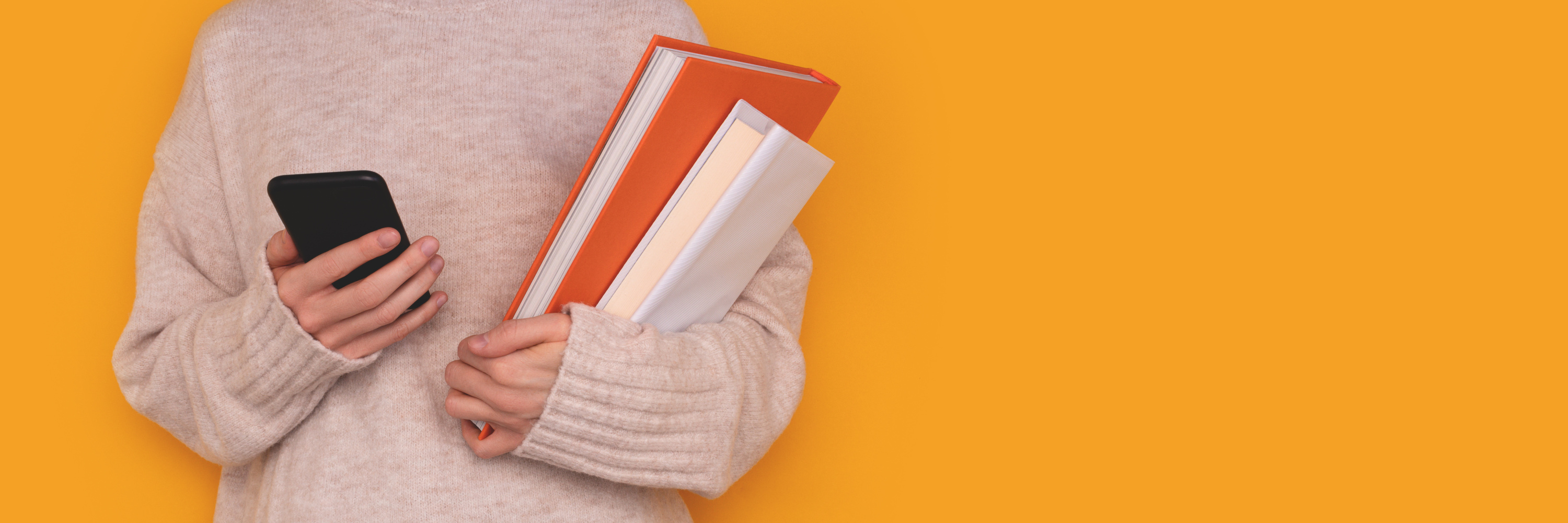 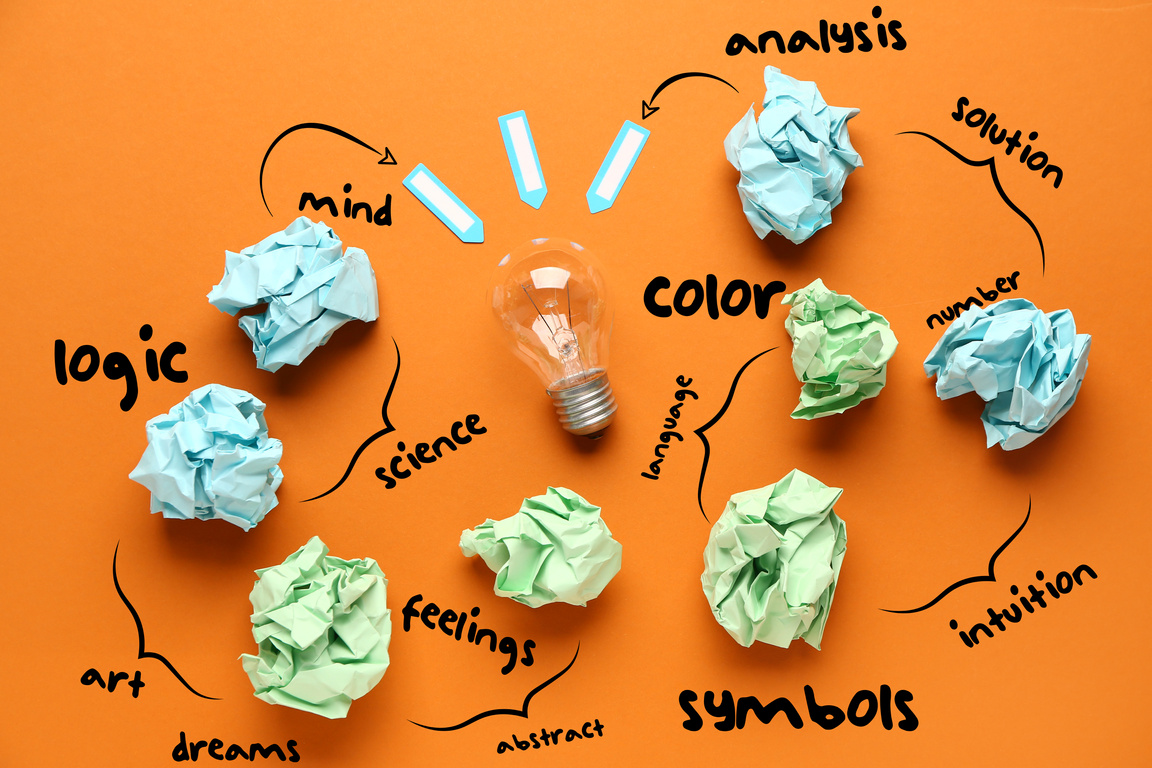 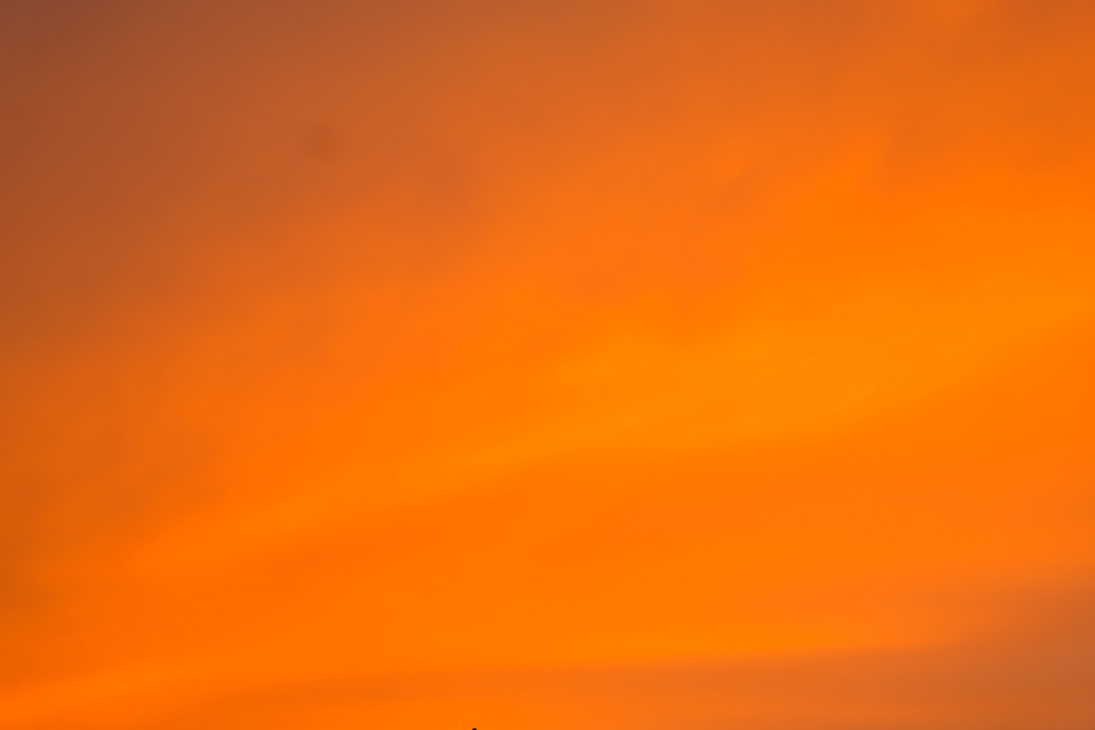 7
OTOKONTROL TEMEL BİLEŞENLERİ
Bilişsel Kontrol
Kişinin düşüncelerini,dikkatini,davranışlarını ve duygularını düzenleme,yönlendirme ve denetleme yeteneğidir.
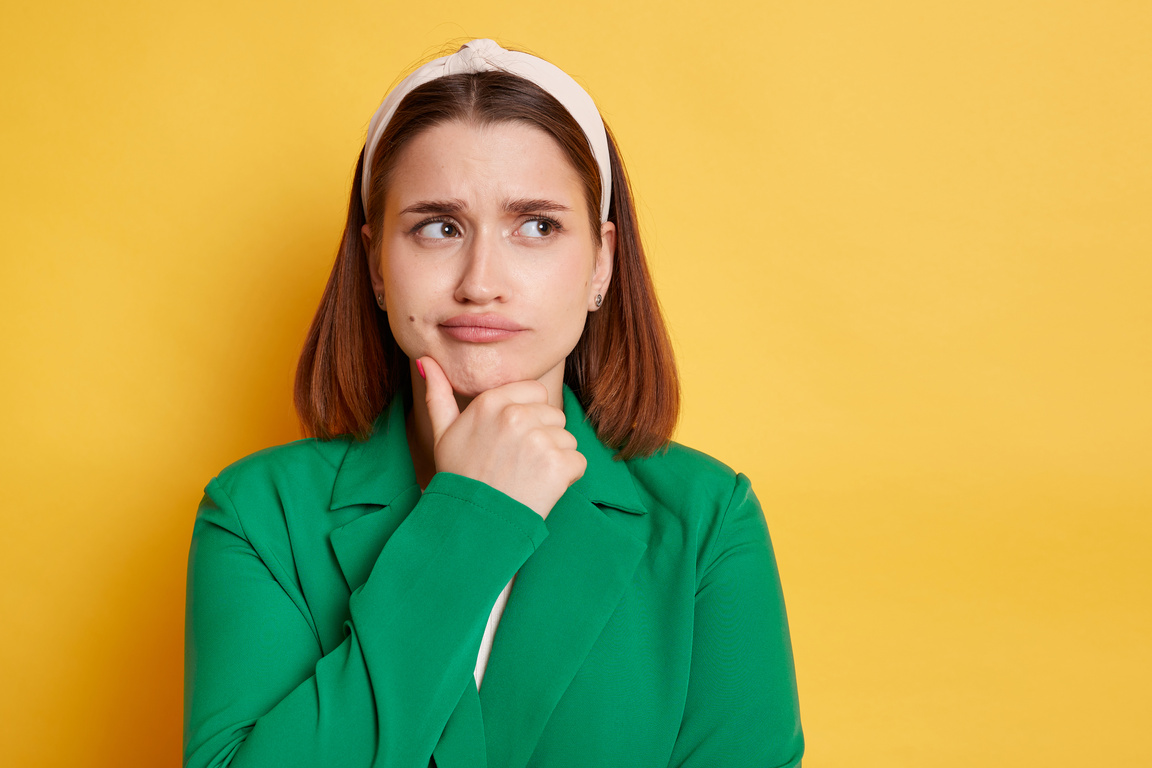 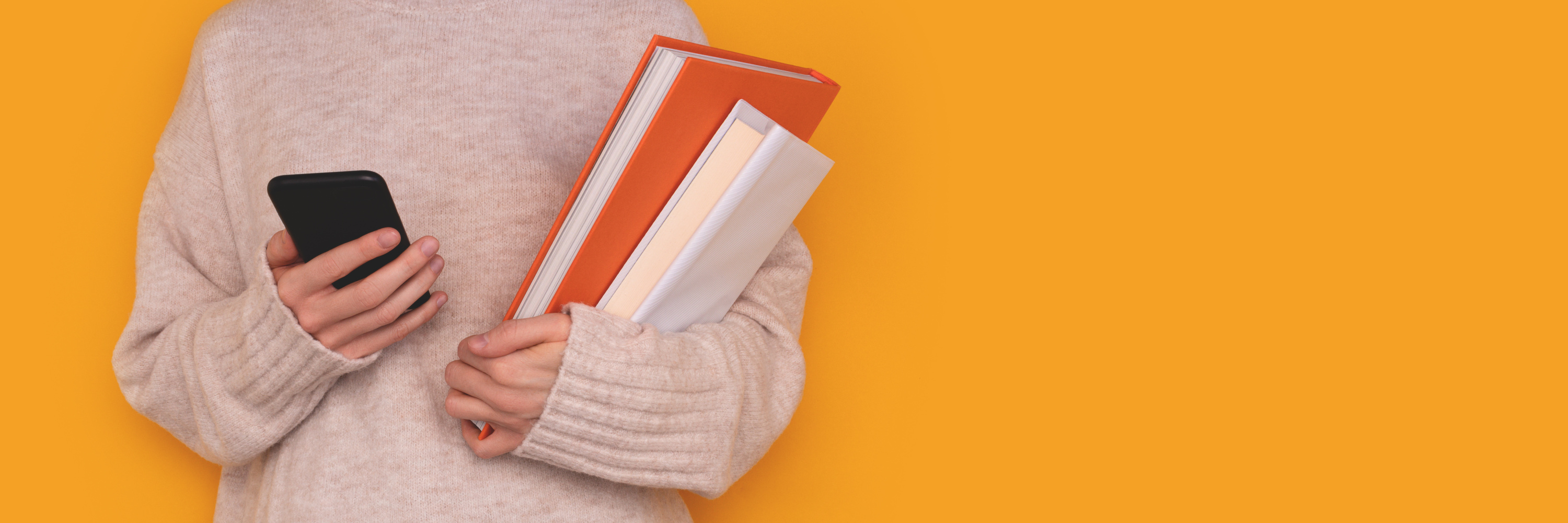 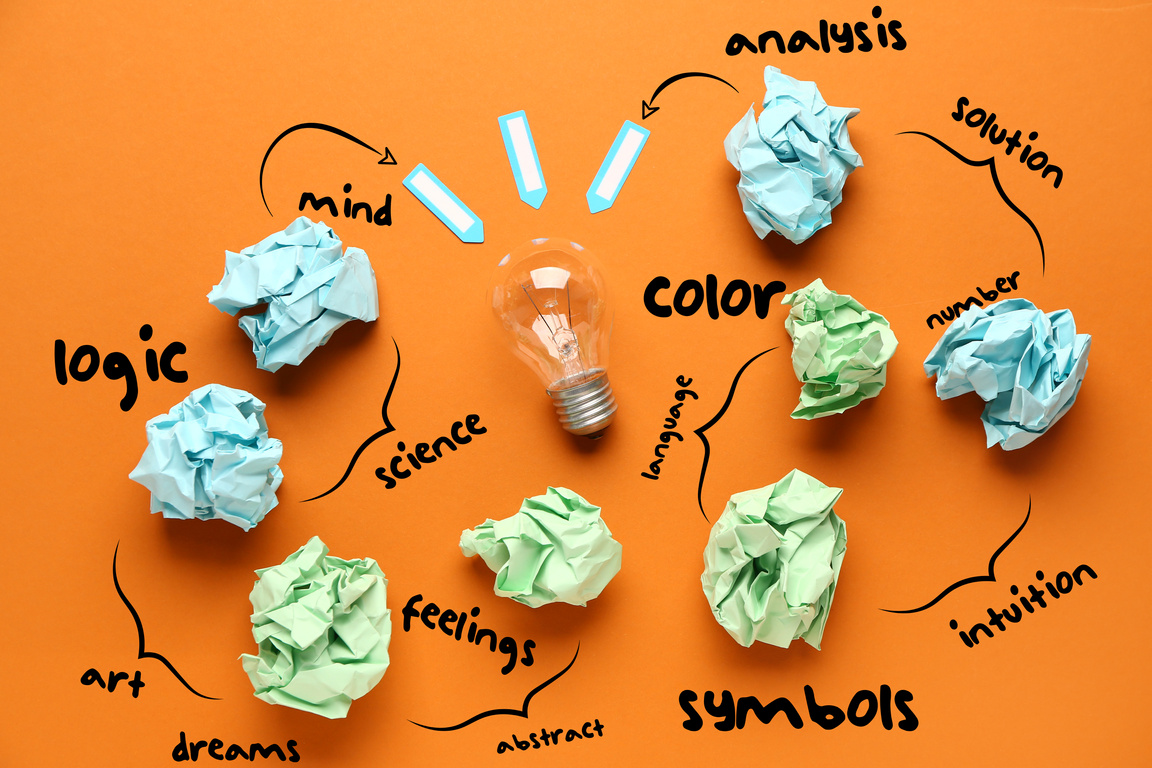 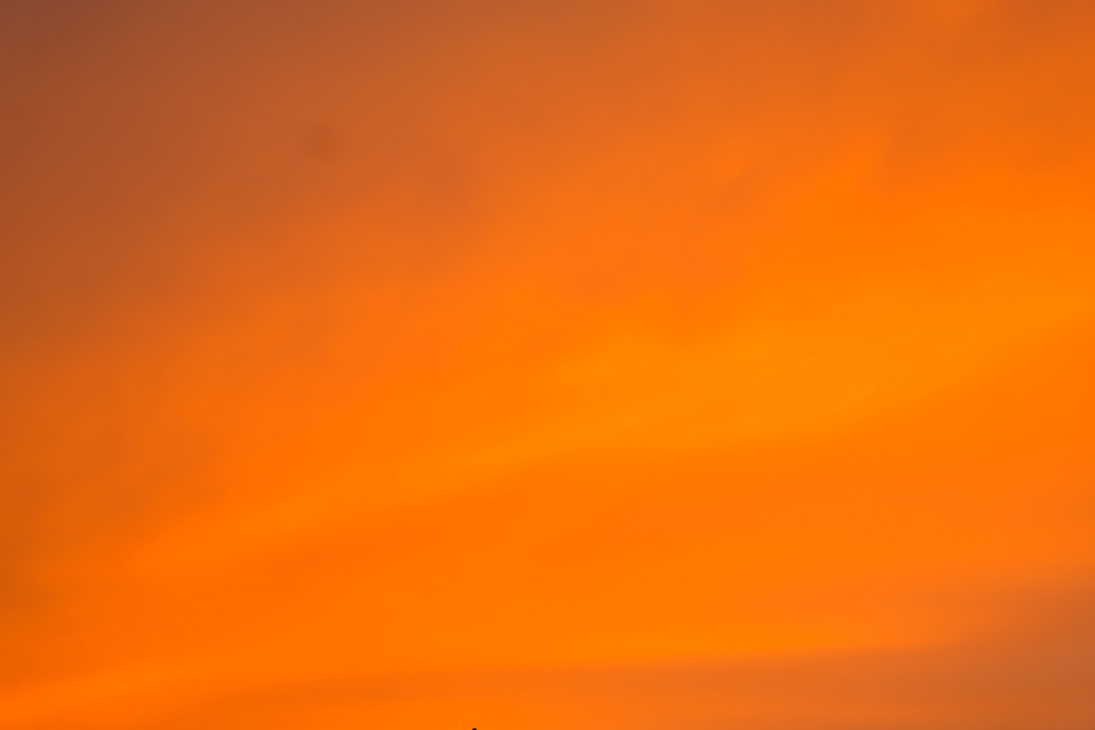 8
OTOKONTROL TEMEL BİLEŞENLERİ
ÖNEMİ
Bilişsel kontrol, karmaşık problemleri analiz etme ve çözme yeteneğini güçlendirir. Bireyler, durumu daha iyi değerlendirebilir ve faklı bakış açıları geliştirebilir.
İnsanların dikkatlerini dağıtan unsurlara karşı koymalarına yardımcı olur, bu sayede odaklanma sürelerini artırır.
Duygusal tepkilerin kontrolü, bireylerin daha sağlıklı tepkiler vermesine katkı sağlar. Bu da stresle başa çıkma becerilerini geliştirir.
Kişinin belirlediği hedeflere odaklanmasını ve bu hedeflere ulaşmak için gerekli stratejileri geliştirmesini sağlar.
Bilişsel kontrol, bireyin mantıklı ve bilinçli kararlar almasına yardımcı olur, böylece daha etkili seçimler yapabilirler.
9
OTOKONTROL(ÖZDENETİM) 
GELİŞİMSEL ÖZELLİKLERİ
Çocuklar küçük yaşlarda temel otokontrol becerilerini geliştirmeye başlarlar. Bu, dikkatlerini odaklamayı ve dürtülerini kontrol etmeyi içerir (Zelazo & Carlson, 2012).
3-7 yaş arasındaki çocuklar, anlık dürtülerini kontrol etme ve planlama yeteneklerini geliştirmeye başlarlar (Zelazo & Carlson, 2012).
Ergenlik döneminde, beyin gelişiminin devam etmesiyle birlikte otokontrol becerileri daha karmaşık hale gelir. Bu dönemde bireyler, daha iyi planlama ve uzun vadeli hedeflere ulaşma yeteneklerini geliştirirler (Zelazo & Carlson, 2012).
Yetişkinlik döneminde otokontrol becerileri genellikle olgunlaşır ve bireyler, daha iyi planlama, karar verme ve dürtü kontrolü gösterebilirler (Zelazo & Carlson, 2012).
10
Otokontrolün sağlıklı ilerleye bilmesi için bireyin 3 temel kaynağa ihtiyacı vardır.
11
KAYNAKLARIN OLUŞABİLMESİ İÇİN;
İrade
Koşulsuz sevgi
Saygı
GEREKLİDİR.
Çözüm yolu 
bulabilme
12
OTOKONTROL İÇİN GEREKLİ OLAN ÖZELLİKLER
13
ÖZ DENETİM DESTEĞI IHTIYACI OLAN  ÖĞRENCİMİZDE NELER GÖZLEMLEYEBİLİRİZ...
AKADEMİK 
BAŞARISIZLIK
DİSİPLİN SORUNLARI
YALNIZLAŞMA
SAĞLIIK
SORUNLARI
İLETİŞİM 
PROBLEMLERİ
ÖFKE NÖBETLERİ
AİLEDEN UZAKLAŞMA
14
ÖĞRENCILERE NASIL DESTEK OLABILIRIZ?
3.ZAMANI PLANLAMASINA YARDIMCI OLUN.
KENDİNİ TANIMASINA İZİN VERİN.
Özdisiplin geliştirmenin en önemli adımı kişinin kendisini tanımasıdır. Kişinin kendini tanıması; ilgilerini, yeteneklerini, değerlerini, kişilik özelliklerini, alışkanlıklarını, güçlü ve zayıf yönlerini tanıması ve bunların farkında olmasıdır.
Etkili zaman yönetimi günü daha verimli kullanmalarını sağlar. Tüm insanların bir günde 24 saatlik zamanı vardır. Ancak bu zamanı doğru yönetenler, bu zamanı kendi lehine kullanan insanlar, diğer insanlardan bir adım öne çıkarlar.
4.ORGANİZE OLABİLMESİ İÇİN ROL MODEL OLUN.
2.HEDEF BELİRLEMESİNE YARDIMCI OLUN.
Gerçekçi, açık ve net bir hedefinizin olması özdisiplin geliştirmede önemli bir yere sahiptir. Çünkü hedef belirleme bize özdisiplin aşılar.
Organizasyon, yalnızca okul yaşamında değil, kişisel yaşamda da kazanılması gereken bir beceridir.
15
ÖĞRENCILERE NASIL DESTEK OLABILIRIZ?
5.HAYAL KURMALARINA DESTEK OLUN.
Hedeflerine ulaşmış olduklarını ve bu durumun onlara kazandırdığı avantajları hayal etmelerine destek sağlayın. Hayallerini anlatırken koşulsuz kabul ilkesiyle yargılamadan dinleyin.
6.BAĞIŞLAYICI OLUN.
Kendilerini, çevrelerindekileri affedin. Pişmanlık ve tereddüt onları yavaşlatacaktır. Pişmanlık, öfke, üzüntü ile sarmalanmak son derece kolaydır. Ancak bu duygular özdisiplin kazanmalarına yardımcı olmayan duygulardır.
7.KENDİLERİNİ ÖDÜLLENDİRMELERİNE İZİN VERİN.
Hedeflerine ulaştıklarında, eylemlerini sürekli kılmak ve motivasyonlarını yeniden sağlamak için kendilerini ödüllendirmelerine destek sağlayın.
16
OTOKONTROL AÇISINDAN SIK KARŞILAŞILAN SORUNLAR VE ÇÖZÜM ÖNERILERI
1. Dürtüsellik
Dürtüsellik, kişinin anlık tepkilerle hareket etme eğilimidir. Bu durum, planlama eksikliği ve anlık tatmin arayışını içerir. Çocuklar ve ergenlerde yaygındır, ancak yetişkinlerde de görülebilir.

Çözüm Önerileri:
Farkındalık ve Eğitim: Dürtüselliğin nedenlerini anlamak ve bununla başa çıkma yollarını öğrenmek.
Nefes Egzersizleri ve Gevşeme Teknikleri: Anlık dürtüsel tepkileri azaltmak için nefes egzersizleri ve gevşeme teknikleri uygulamak.
Alternatif Davranışlar: Dürtüsellik yerine daha yapıcı ve planlı davranışları teşvik eden stratejiler geliştirmek.
17
OTOKONTROL AÇISINDAN SIK KARŞILAŞILAN SORUNLAR VE ÇÖZÜM ÖNERILERI
2. Dikkat Eksikliği
Dikkat eksikliği, bireylerin görevlerine ve hedeflerine odaklanmakta zorlanmalarına neden olur. Çocuklarda ve yetişkinlerde yaygındır ve akademik performansı etkileyebilir.

Çözüm Önerileri:
Görev Yönetimi: Görevleri küçük, yönetilebilir parçalara ayırmak ve bu parçalar üzerinde odaklanmak.
Çalışma Ortamını Düzenleme: Dikkat dağıtıcı unsurları minimize ederek çalışma ortamını düzenlemek.
Zaman Yönetimi: Zaman yönetimi tekniklerini uygulamak ve düzenli aralıklarla mola vermek.
18
OTOKONTROL AÇISINDAN SIK KARŞILAŞILAN SORUNLAR VE ÇÖZÜM ÖNERILERI
3. Duygusal Regülasyon Zorlukları
Duygusal regülasyon, duyguların uygun şekilde ifade edilmesi ve yönetilmesini içerir. Duygusal patlamalar ve aşırı tepkiler duygusal regülasyon zorluklarına işaret edebilir.
Çözüm Önerileri:
Duygusal Farkındalık: Duyguları tanımak ve anlamak için mindfulness ve duygusal farkındalık teknikleri kullanmak.
Duygusal İfade Stratejileri: Duyguları sağlıklı yollarla ifade etmek için stratejiler geliştirmek, örneğin duygu günlüğü tutmak.
Kognitif Davranışçı Terapi: Kognitif davranışçı terapi (CBT) gibi tekniklerle duygusal tepkileri yeniden değerlendirmek ve yönetmek.
19
OTOKONTROL AÇISINDAN SIK KARŞILAŞILAN SORUNLAR VE ÇÖZÜM ÖNERILERI
4. Planlama ve Organizasyon Sorunları
Planlama ve organizasyon eksiklikleri, hedeflere ulaşmada ve görevlerin tamamlanmasında zorluklara neden olabilir.
Çözüm Önerileri:
Günlük ve Takvim Kullanımı: Günlükler ve takvimler kullanarak görevleri ve hedefleri planlamak.
Önceliklendirme: Görevleri önem sırasına göre önceliklendirmek ve bu sıraya göre çalışmak.
Organizasyon Araçları: Organizasyon araçları ve uygulamaları kullanarak işleri düzenli bir şekilde takip etmek.
20
OTOKONTROL AÇISINDAN SIK KARŞILAŞILAN SORUNLAR VE ÇÖZÜM ÖNERILERI
5.Motivasyon Eksikliği
Motivasyon eksikliği, bireylerin hedeflerine ulaşma konusunda yetersiz enerji ve istek göstermelerine neden olabilir.
Çözüm Önerileri:
Küçük Hedefler Belirleme: Küçük, ulaşılabilir hedefler koyarak başarı hissini artırmak.
Ödüllendirme Sistemi: Başarıları ödüllendirmek ve bu şekilde motive olmak.
İlgi Alanlarını Keşfetme:Kişisel ilgi alanlarına ve tutkularına göre hedefler belirlemek ve bu hedefler doğrultusunda çalışmak.
21
OTOKONTROL AÇISINDAN SIK KARŞILAŞILAN SORUNLAR VE ÇÖZÜM ÖNERILERI
6.Karar Verme Güçlüğü
Karar verme güçlüğü, bireylerin seçenekler arasında karar vermekte zorlanmalarına neden olabilir. Bu durum, belirsizlik ve risk faktörlerini değerlendirme zorluğuyla ilişkilidir.
Çözüm Önerileri:
Bilgi Toplama: Karar verme sürecinde yeterli bilgi toplamak ve bu bilgiyi analiz etmek.
Artı ve Eksileri Listeleme: Seçeneklerin artı ve eksilerini listeleyerek karşılaştırmak.
Geri Bildirim Alma: Karar verme sürecinde danışmanlık ve geri bildirim almak.
22
OTOKONTROL AÇISINDAN SIK KARŞILAŞILAN SORUNLAR VE ÇÖZÜM ÖNERILERI
7.Stres ve Anksiyete
Stres ve anksiyete, otokontrolü zorlaştırabilir ve bireylerin etkili bir şekilde yönetilmesini engelleyebilir.
Çözüm Önerileri:
Stres Yönetimi Teknikleri: Meditasyon, derin nefes alma ve gevşeme tekniklerini kullanarak stresi yönetmek.
Fiziksel Aktivite: Düzenli egzersiz yapmak, stresi azaltabilir ve genel ruh halini iyileştirebilir.
Destek Sistemleri: Sosyal destek sistemlerini kullanarak stresle başa çıkmak ve gerektiğinde profesyonel yardım almak.
23
OTOKONTROL AÇISINDAN SIK KARŞILAŞILAN SORUNLAR VE ÇÖZÜM ÖNERILERI
8.Kendine Güvensizlik
Kendine güvensizlik, bireylerin hedeflerine ulaşmada ve kararlarında zorluk yaşamasına neden olabilir.
Çözüm Önerileri:
Kişisel Başarıları Tanıma: Geçmiş başarıları ve güçlü yönleri tanımak ve bu başarıları kutlamak.
Kendine Konuşma: Olumlu kendine konuşma tekniklerini kullanarak kendine güven geliştirmek.
Kişisel Gelişim: Kişisel gelişim ve beceri geliştirme fırsatlarını değerlendirmek.
KAYNAKÇA
Baumeister, R. F., & Heatherton, T. F. (1996). Self-regulation failure: An overview. Psychological Inquiry, 7(1), 1-15.
Bandura, A. (1977). Self-efficacy: Toward a unifying theory of behavioral change. Psychological Review, 84(2), 191-215.
Bandura, A. (1997). Self-efficacy: The exercise of control. Freeman.
Duckworth, A. L., & Seligman, M. E. (2005). Self-discipline outdoes IQ in predicting academic performance of adolescents. Psychological Science, 16(12), 939-944.
Gross, J. J. (2002). Emotion regulation: Affective, cognitive, and social consequences. Psychophysiology, 39(3), 281-291.
Zelazo, P. D., & Carlson, S. M. (2012). Hot and cool executive function in childhood and adolescence: Development and plasticity. Child Development Perspectives, 6(4), 354-360.